DEPARTMENT OF TRANSPORT 

NATIONAL ROAD TRAFFIC AMENDMENT BILL, 2020
PORTFOLIO COMMITTEE ON TRANSPORT 

01 JUNE 2021
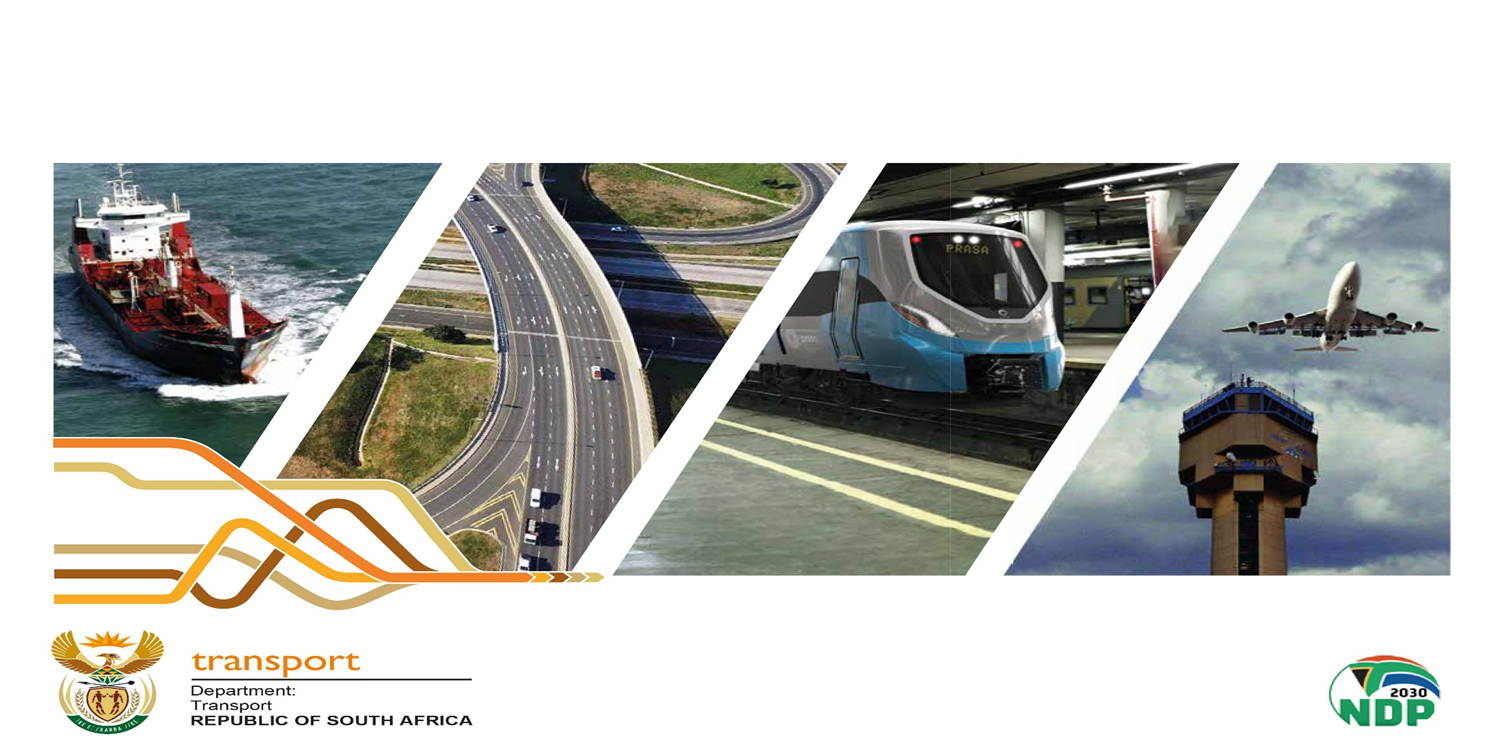 1
Information sought by the PCOT on the responses by the Department of Transport
Pursuant to the presentation made by the Department on Day 1 of the written submissions  on the National Road Traffic Amendment Bill, 2020, we have been requested by the honourable members of the Portfolio Committee on Transport to amplify our submissions by providing it with the following information:
The number of submissions received from members of the public in support of and against the 0,00 BAC;
Proof supporting the confirmation that the NRCS and SABS were part of the stakeholders that were consulted when the Bill was developed and consulted on;
The number of persons that perished in crashes without having worn a seatbelt
2
NRTAmendment Yes or No, Undecided, No comment
3
NRTAmendment Yes or No, Undecided, No comment
4
NRTAmendment Yes or No, Undecided, No comment
5
NRTAmendment Yes or No, Undecided, No comment
6
NRTAmendment Yes or No, Undecided, No comment
7
NRTAmendment Yes or No, Undecided, No comment
8
NRTAmendment Yes or No, Undecided, No comment
9
NRTAmendment Yes or No, Undecided, No comment
10
NRTAmendment Yes or No, Undecided, No comment
11
NRTAmendment Yes or No, Undecided, No comment
12
NRTAmendment Yes or No, Undecided, No comment
13
NRTAmendment Yes or No, Undecided, No comment
14
NRTAmendment Yes or No, Undecided, No comment
15
NRTAmendment Yes or No, Undecided, No comment
16
NRTAmendment Yes or No, Undecided, No comment
17
NRTAmendment Yes or No, Undecided, No comment
18
NRTAmendment Yes or No, Undecided, No comment
19
NRTAmendment Yes or No, Undecided, No comment
20
NRTAmendment Yes or No, Undecided, No comment
21
NRTAmendment Yes or No, Undecided, No comment
22
NRTAmendment Yes or No, Undecided, No comment
23
NRTAmendment Yes or No, Undecided, No comment
24
Proof of consultation with NRCS and SABS
In compliance with the request received from PCOT on the above issue, please refer to annexure “A”
25
Persons that perished in crashes without wearing a seatbelt
Refer to the attached link for access to the traffic officer survey https://www.rtmc.co.za/images/rtmc/docs/research_dev_rep/31%20March%202015.%20TOS%20%E2%80%93%20Traffic%20Offence%20Survey.pdf
The PCOT is referred to pages 17 and 19 thereof
26
Thank youNgiyathokozaKe a lebohaKe a lebogaSiyabongaNdo livhuwaEnkosiNgiyabongaDankie
27